Semantisatieverhaal B:
Ik check vaak de app van NOS, zodat ik weet wat er zo’n beetje in de wereld gebeurt. Dichtbij of in andere continenten, andere werelddelen. Soms is er ook lokaal of plaatselijk nieuws. Ik vind de NOS-app wel een betrouwbare app. Het is te vertrouwen. In de vakantie las ik op de app dat er in Italië een antiek beeld in een fontein kapot was gegaan door een stel toeristen. In Italië komen altijd veel toeristen. Zij vormen een grote populatie in de zomer. Een populatie is een groep mensen, dieren of platen van een bepaalde soort. Toeristen zorgen voor een grote bron van inkomsten. Daardoor verdienen ze veel geld. Deze zomer waren er toeristen die een selfie gingen maken in een fontein. Deze fontein met daarin een prachtig beeld was járen geleden aangelegd, gemaakt. Het was antiek. Toen ze de selfie maakten, ging het mis. Kijk maar (link). 
Als je valt, probeer je meestal te vermijden dat er andere dingen ook omvallen. Vermijden betekent ervoor zorgen dat iets niet gebeurt. Het belang van de spullen is dan groot. Het belang is dat wat belangrijk is. Maar deze mensen vielen met beeld en al om. En dat is waarschijnlijk doordat je eigen leven toch vooropstaat, het belangrijkste is. Ze dachten waarschijnlijk dat ze niet zouden vallen door het beeld vast te houden. En dat ze zichzelf dan geen pijn zouden doen. Helaas ging dat anders…
Mijn indruk van deze toeristen is niet zo positief. Een indruk is het idee dat je van iemand of iets hebt, zonder er veel van te weten. Wat vinden jullie hier van?
B
[Speaker Notes: Woordenoverzicht

het continent: het werelddeel
de populatie: de groep mensen, dieren of planten van een bepaalde soort
betrouwbaar: juist, kloppend, te vertrouwen
de indruk: het idee dat je van iemand of iets hebt (zonder er veel van te weten)
aanleggen: maken, bouwen
het belang: het voordeel, dat wat belangrijk is
vooropstaan: het belangrijkst zijn
de bron van inkomsten: iets waardoor je geld verdient
lokaal: plaatselijk
vermijden: ervoor zorgen dat iets niet gebeurt]
Gerarda Das
Marjan ter Harmsel
Mandy Routledge
Francis Vrielink
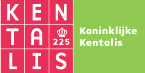 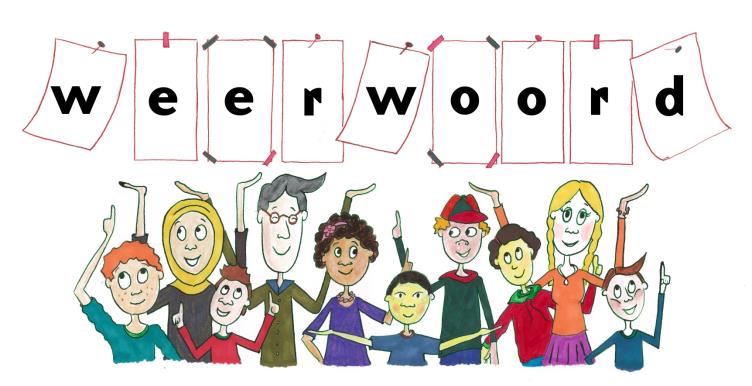 Week 36 – 5 september 2023
Niveau B
het continent
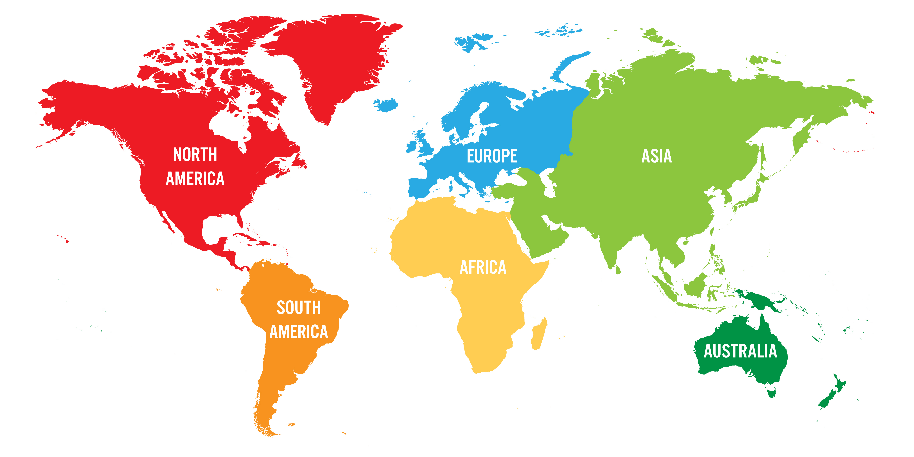 lokaal
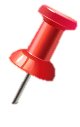 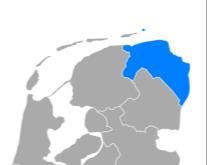 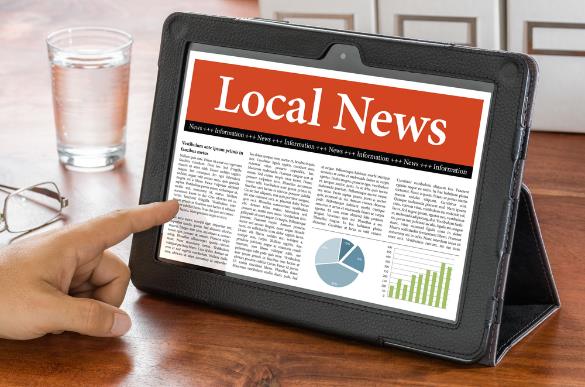 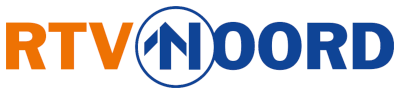 https://www.rtvnoord.nl/
betrouwbaar
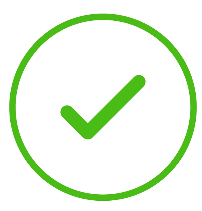 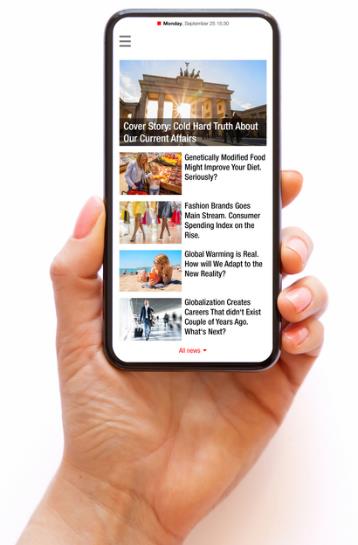 NOS
de populatie
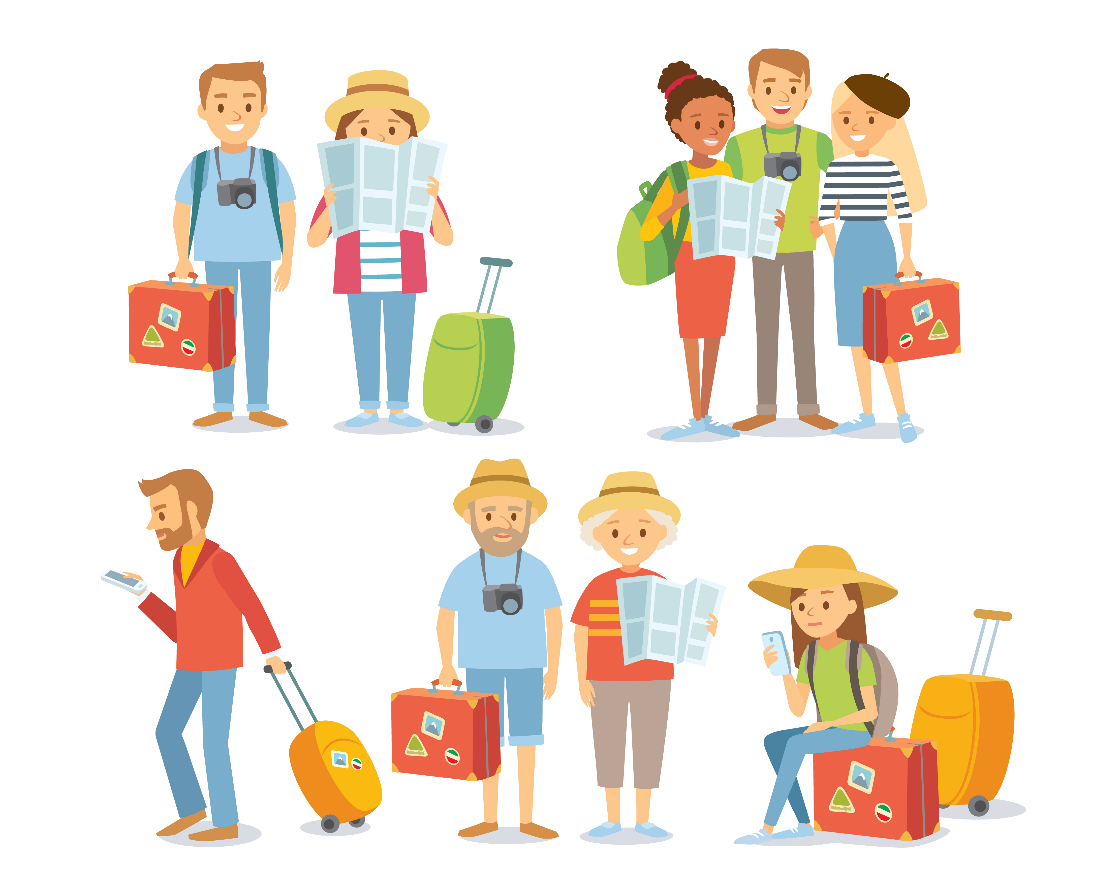 de bron van inkomsten
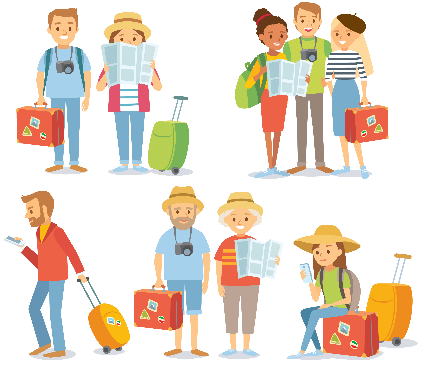 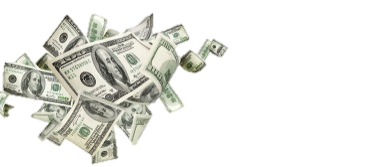 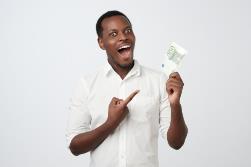 aanleggen
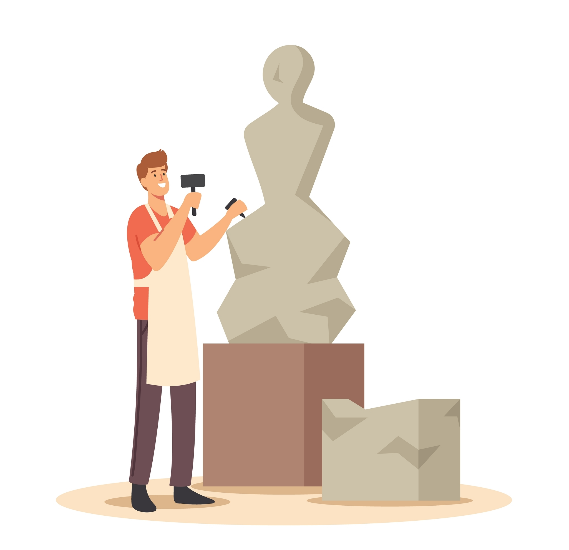 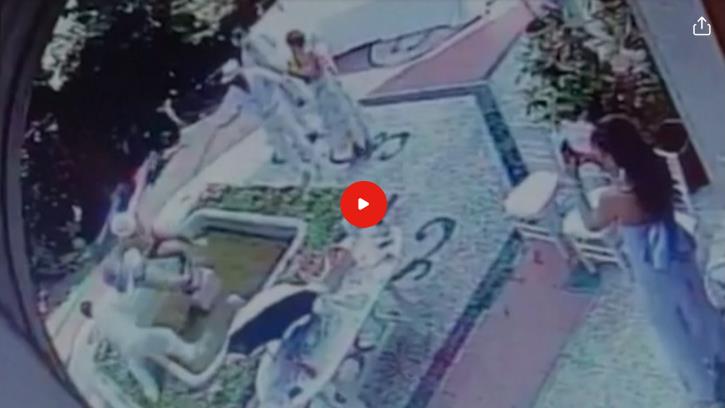 https://nos.nl/l/2485373
vermijden
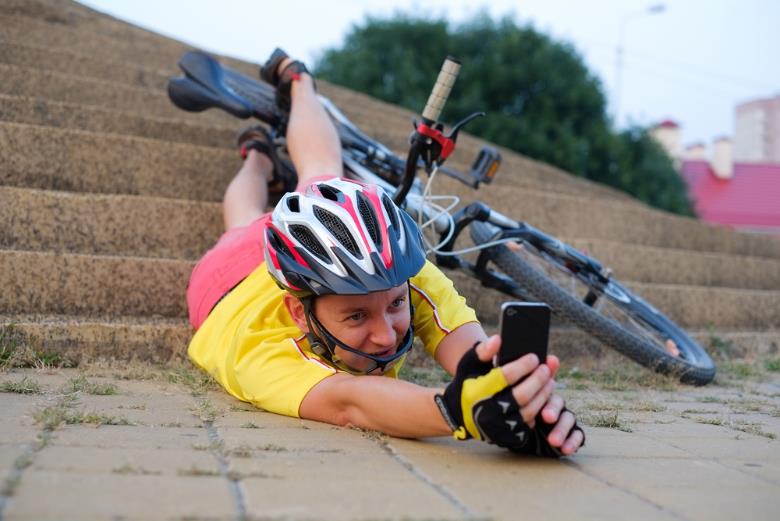 het belang
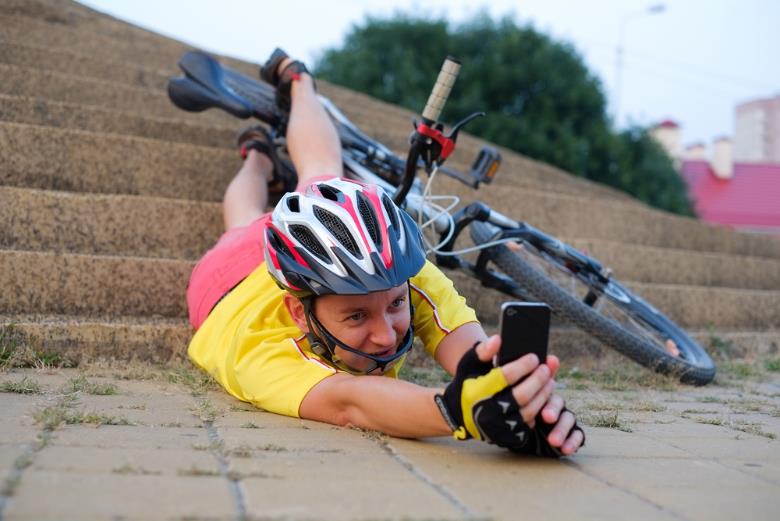 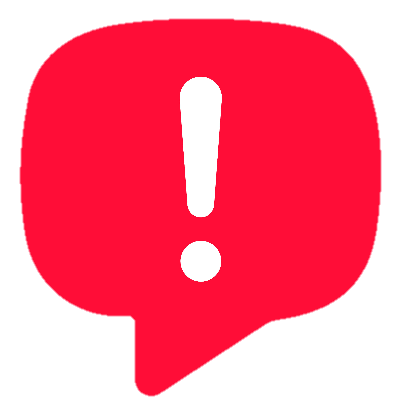 vooropstaan
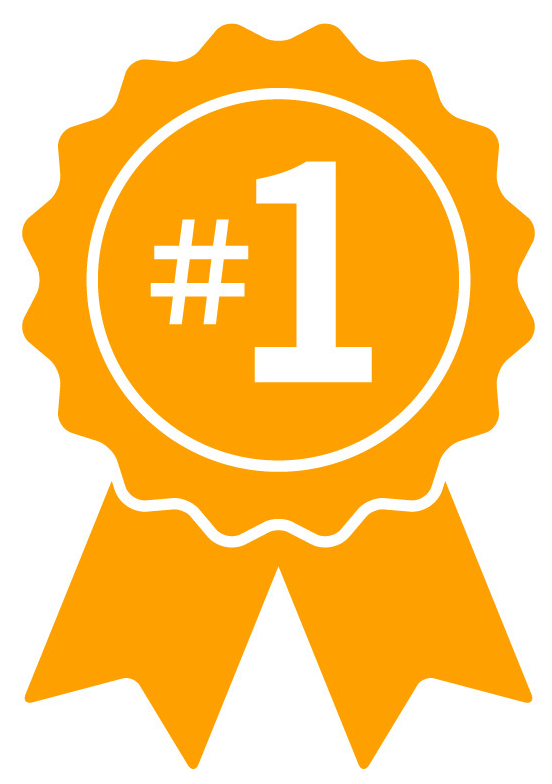 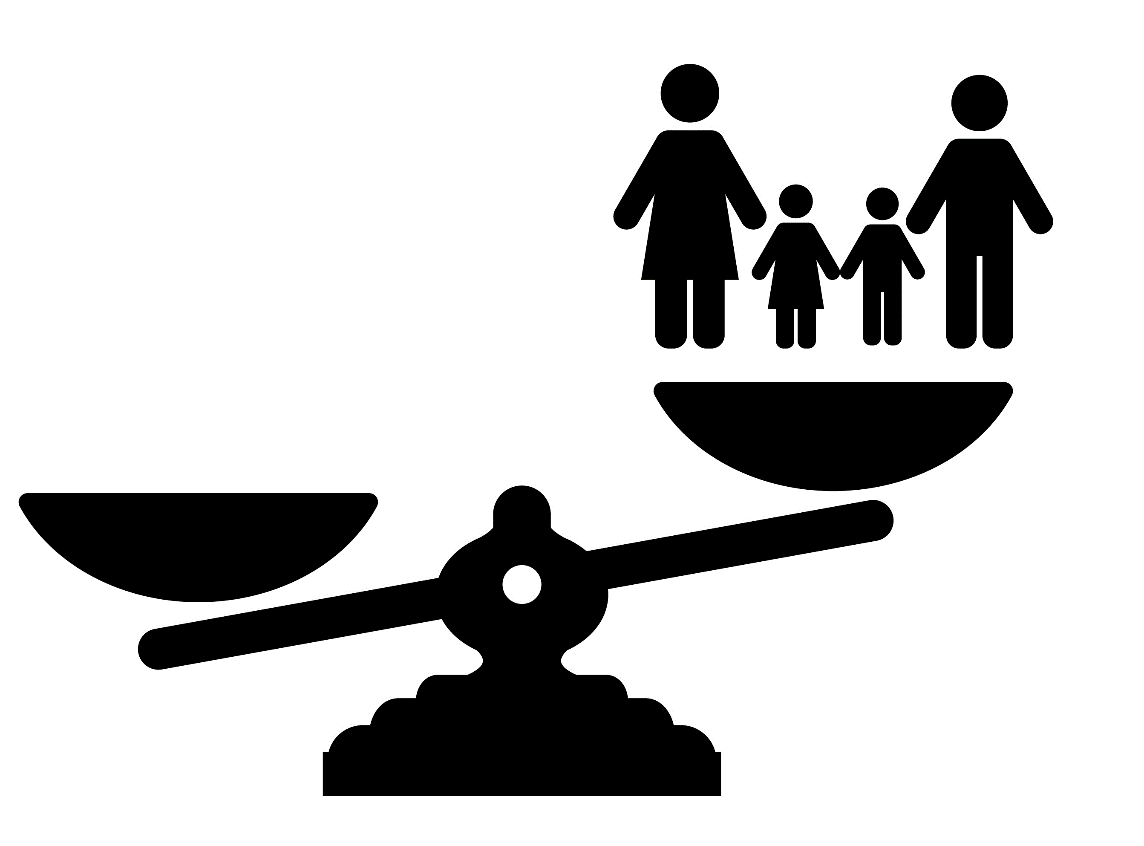 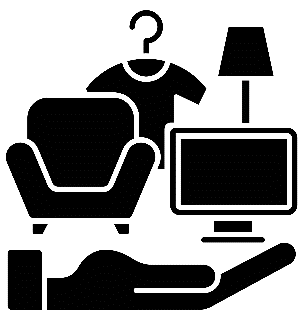 de indruk
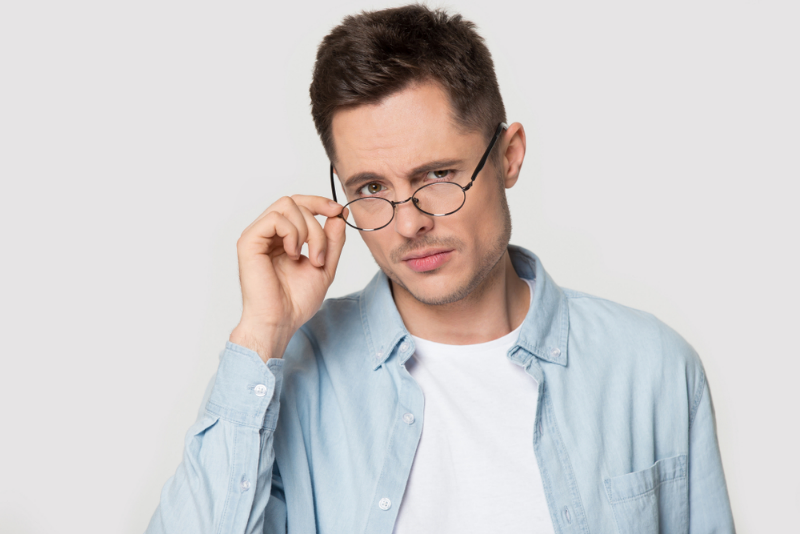 Op de woordmuur:
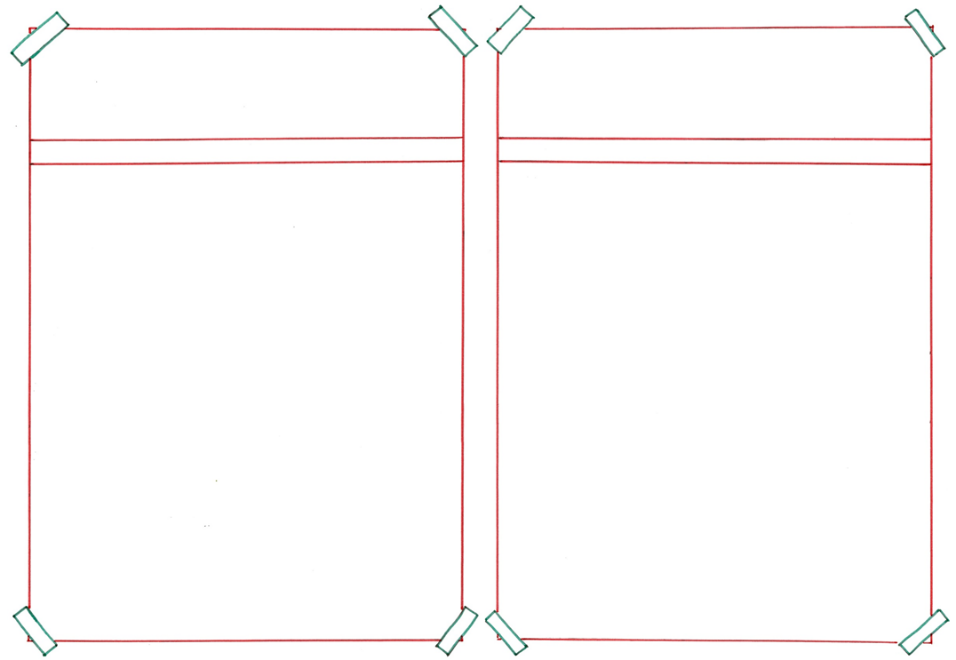 betrouwbaar
onbetrouwbaar
= wat je niet kunt vertrouwen


 
  




Sommige mensen vinden de app X onbetrouwbaar.
= juist, kloppend, te vertrouwen

 
 




De NOS-app is betrouwbaar.
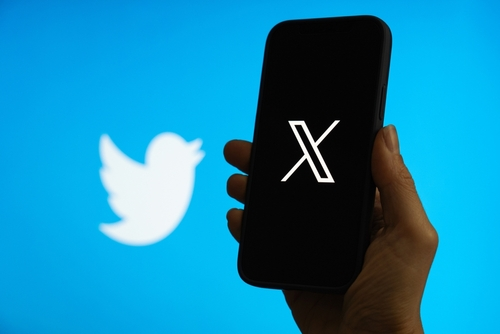 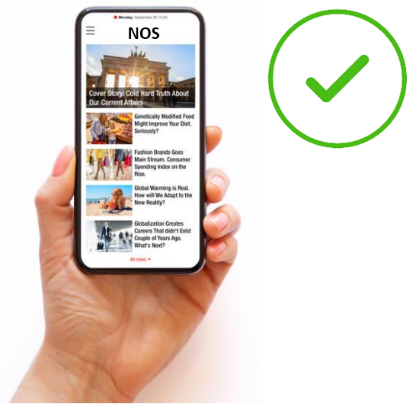 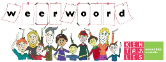 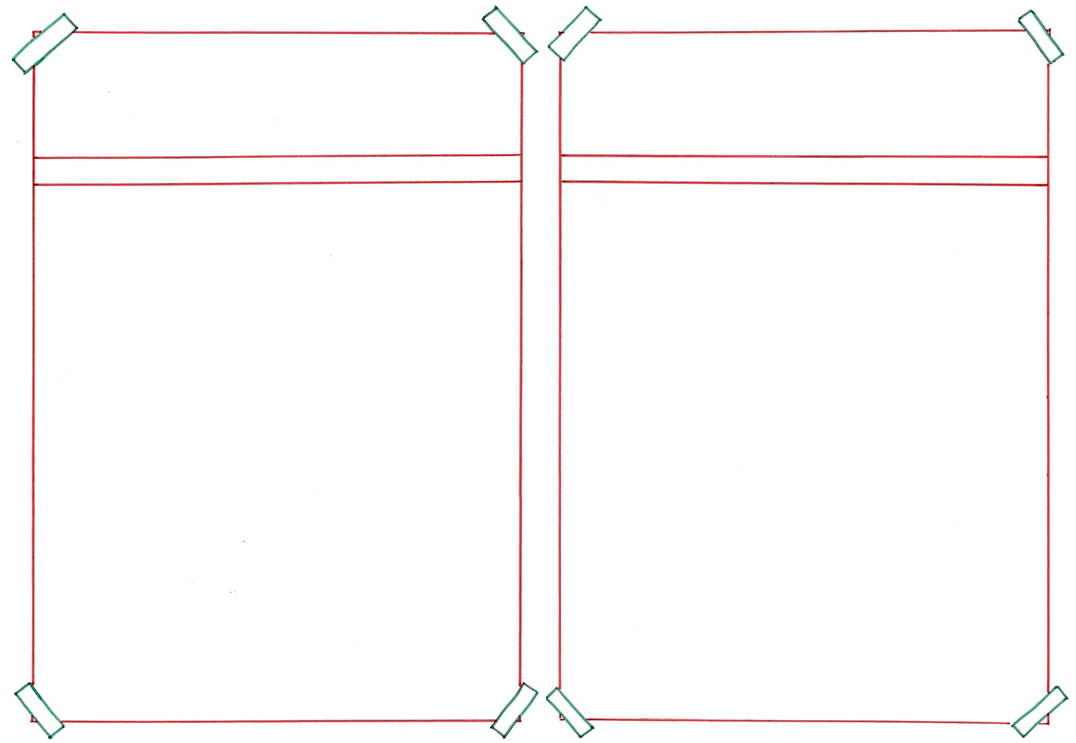 aanleggen
verwijderen
= zorgen dat iets verdwijnt 
 
 
 
 
  


Dit oude gebouw wordt verwijderd.
= maken, bouwen

  
 
 

 
   
De fontein met het beeld is járen geleden aangelegd.
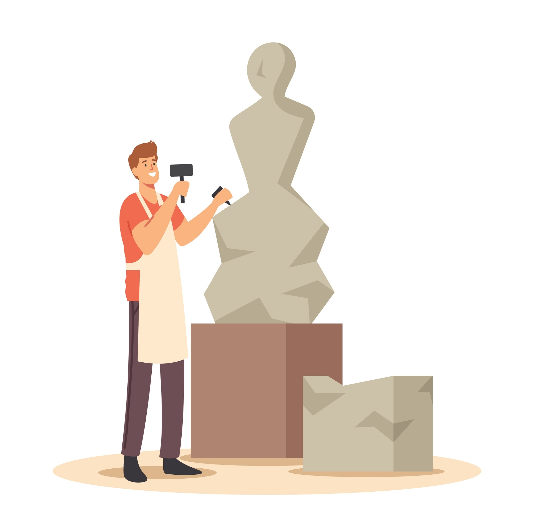 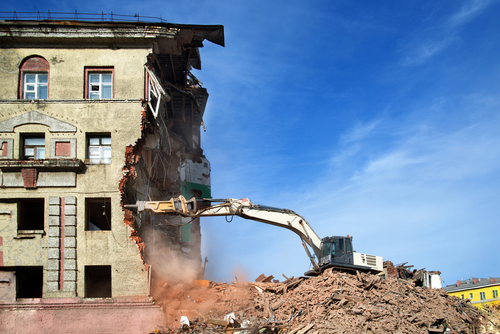 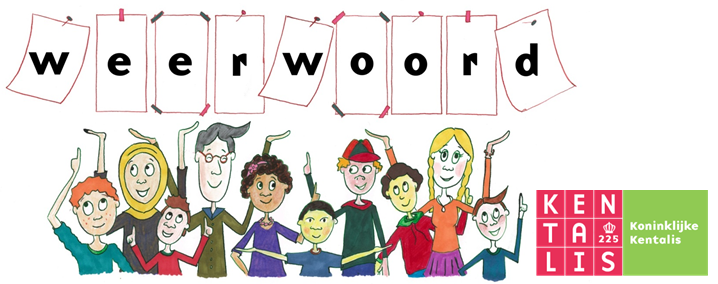 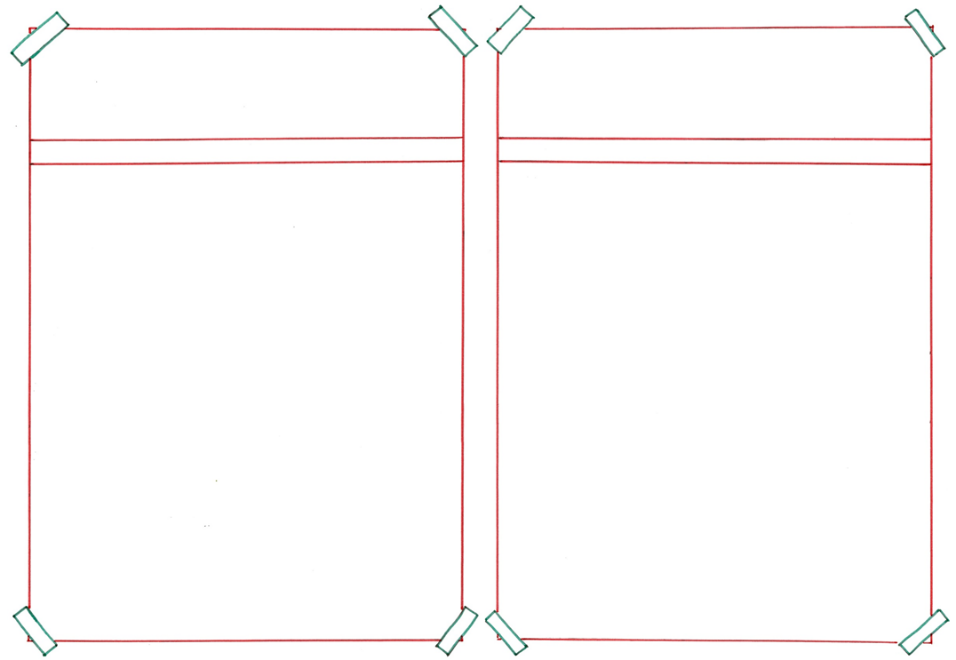 riskeren
vermijden
= ervoor zorgen dat het niet gebeurt 
 
 
 
 

  Als je valt, probeer je meestal te vermijden dat er andere dingen ook vallen.
= gevaar lopen dat iets vervelends gebeurt  
 
 

 
   
Hij riskeert zijn leven door over het koord te lopen.
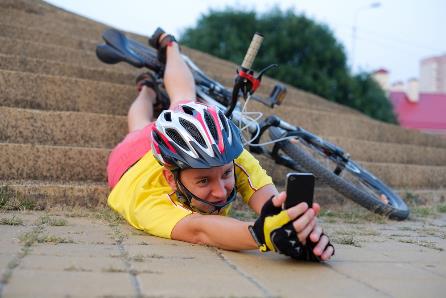 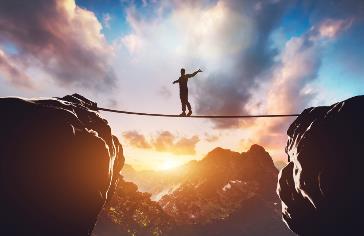 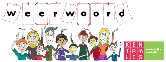 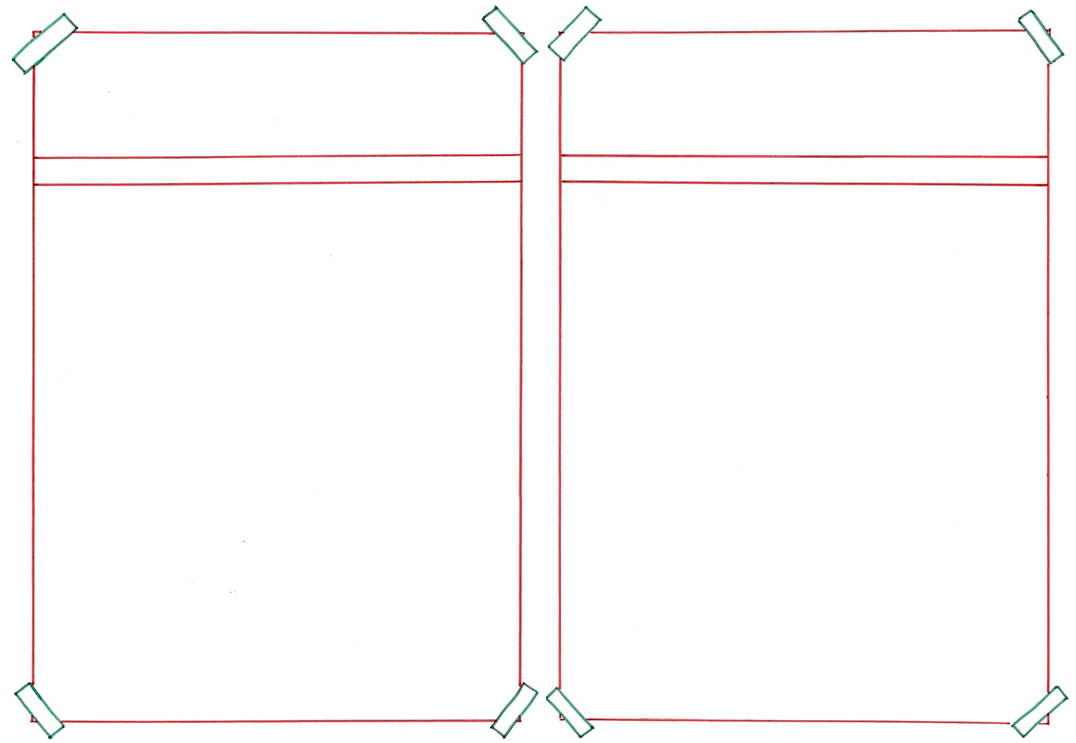 vooropstaan
ondergeschikt zijn
= minder belangrijk zijn
 
 
 
 
 
  


Je bezittingen zijn dan ondergeschikt.
= het belangrijkst zijn

  
 
 

 
   

Je eigen leven staat toch voorop.
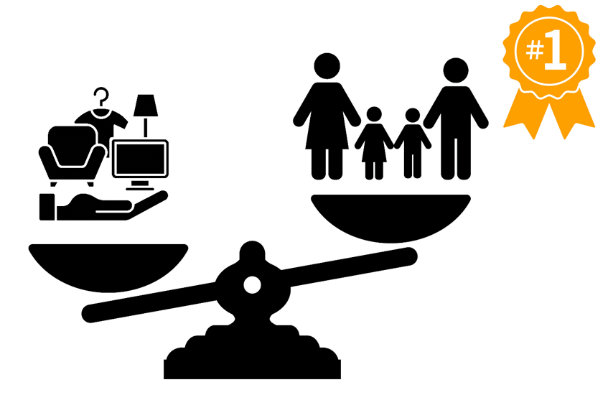 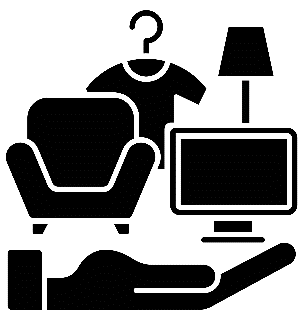 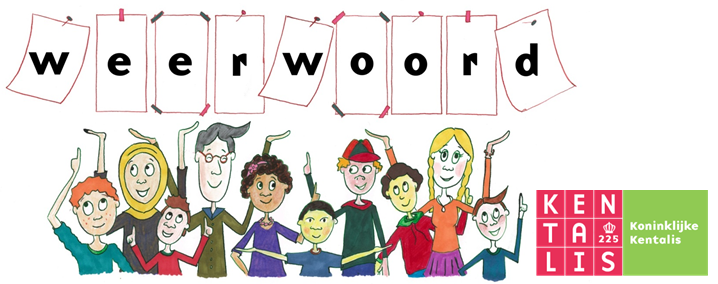 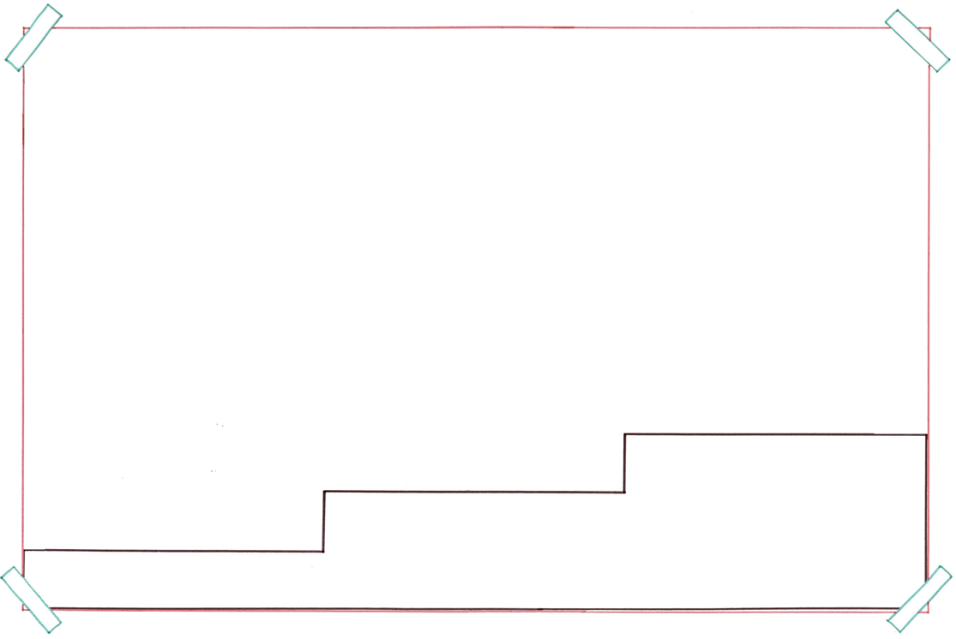 Er is nieuws over alle continenten in de app.
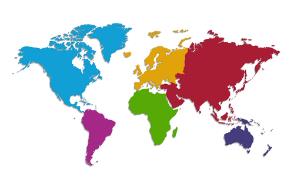 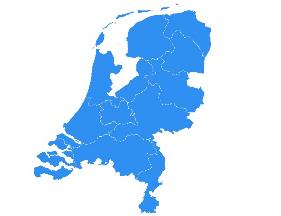 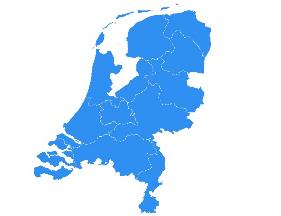 het continent
het land
= het werelddeel
de regio
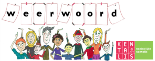 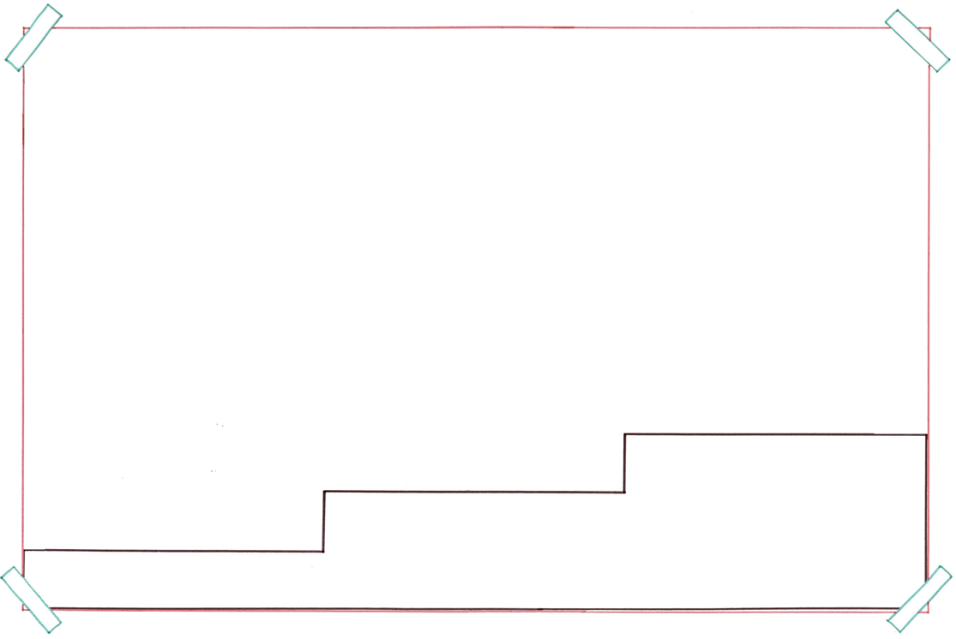 Soms is er ook lokaal nieuws in de app.
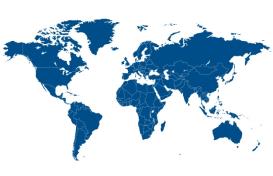 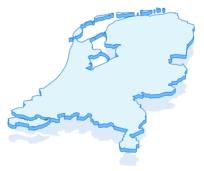 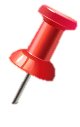 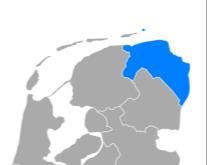 wereldwijd
landelijk
lokaal
= plaatselijk
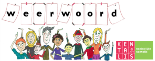 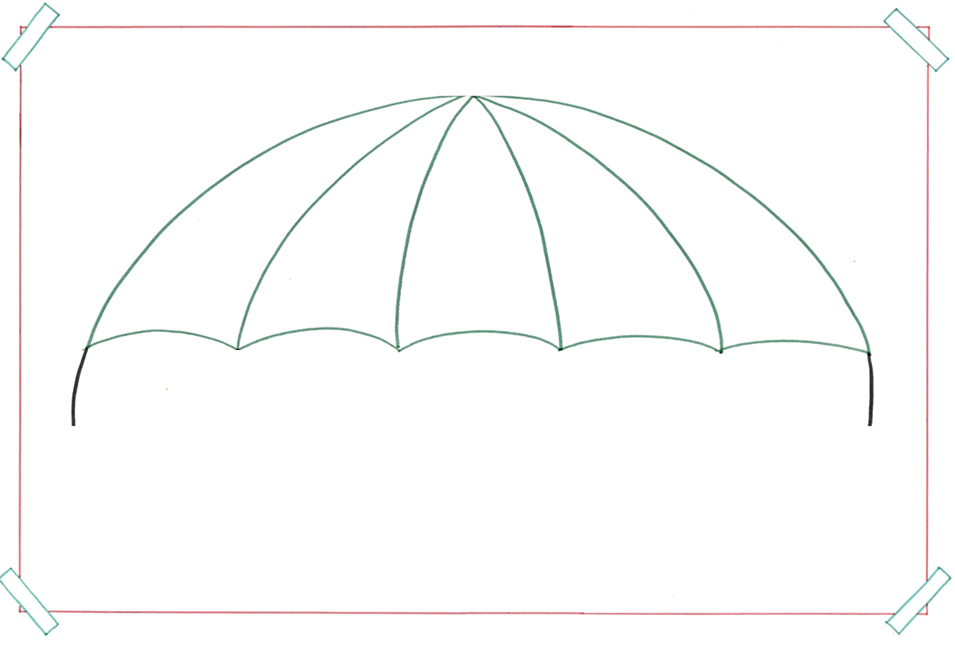 de bron van inkomsten
= iets waardoor je geld verdient
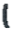 de handel
de toeristen
de baan
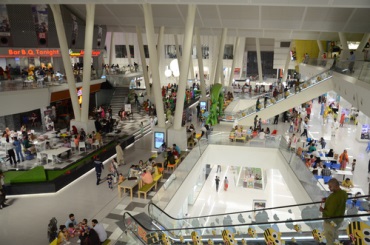 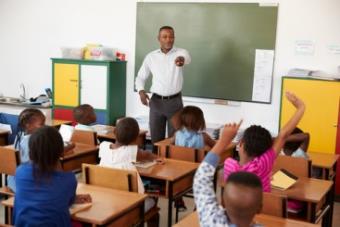 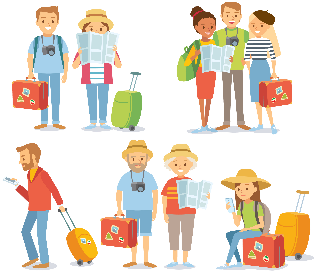 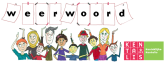 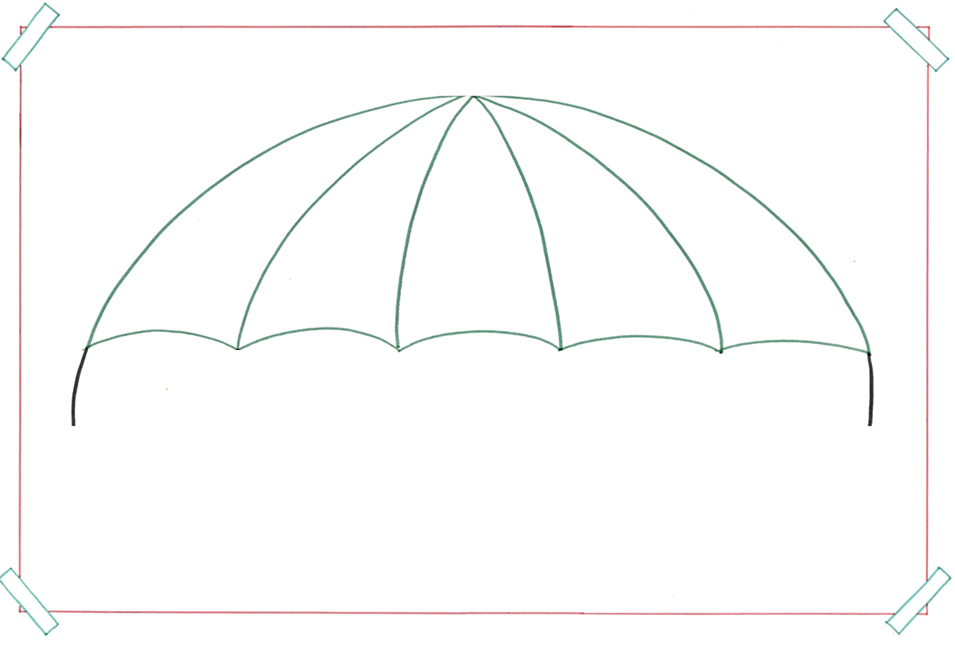 de populatie
= de groep mensen, dieren of planten van een bepaald soort
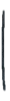 de toeristen
de vetplanten
de reptielen
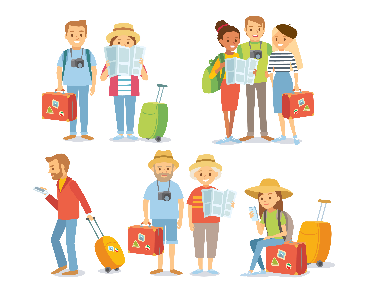 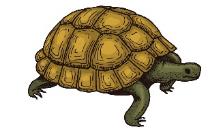 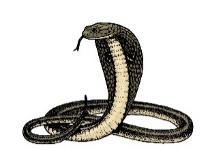 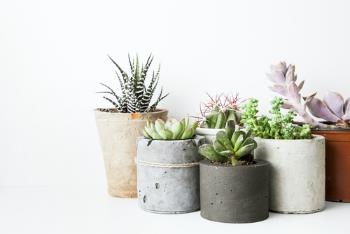 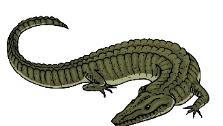 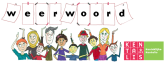 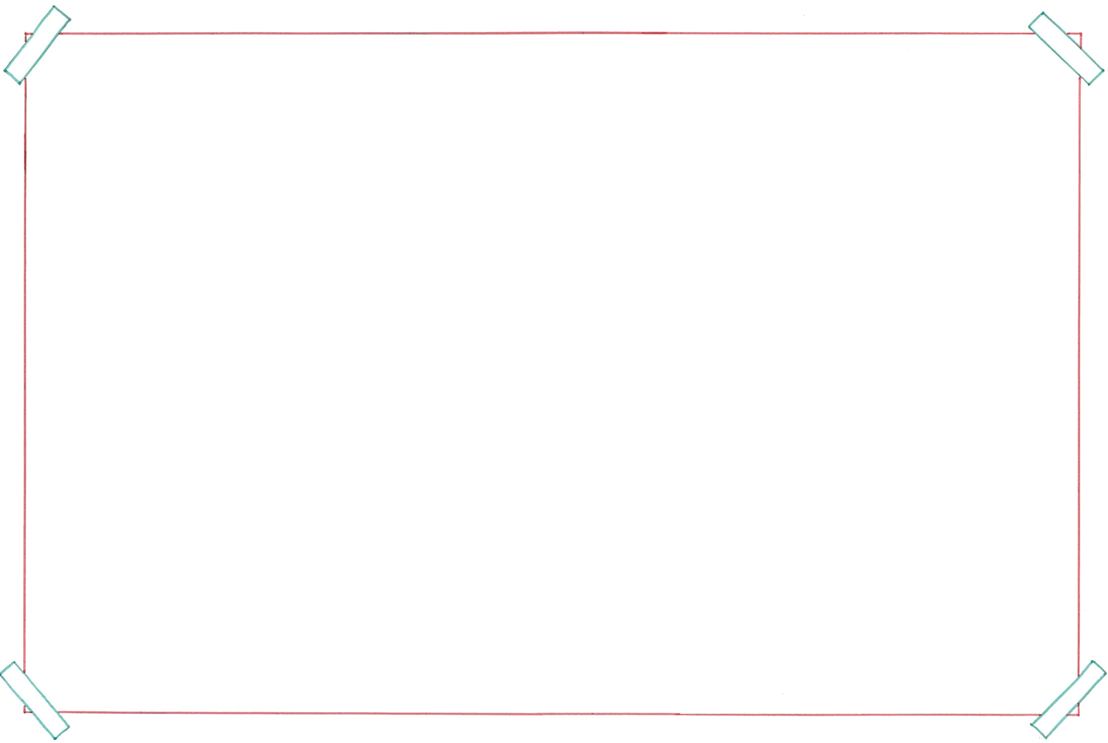 de interpretatie
= de uitleg van iets dat niet gelijk duidelijk is
de indruk
= het idee dat je van iemand of iets hebt (zonder er veel van te weten)
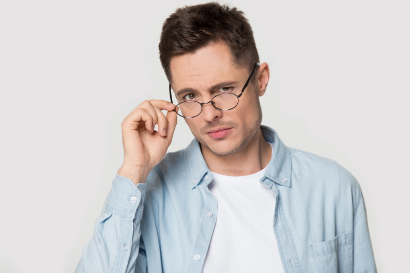 het oordeel
= wat je vindt van iets of iemand
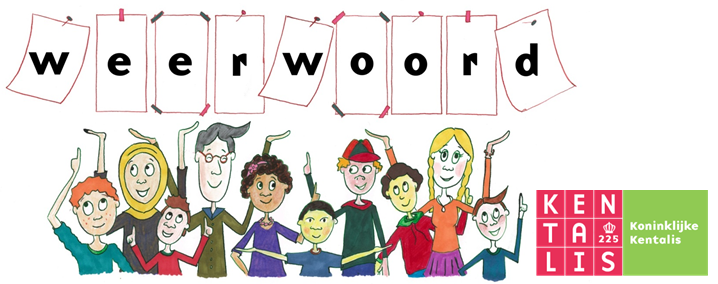 het belang= het voordeel, dat wat belangrijk is







Het belang van zijn telefoon is groot.
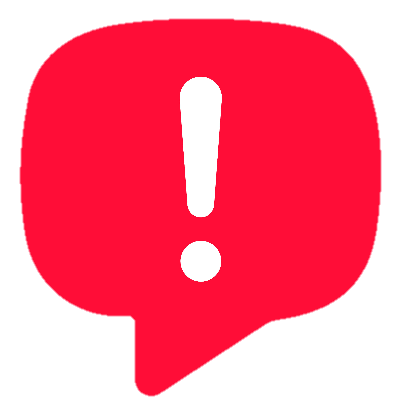 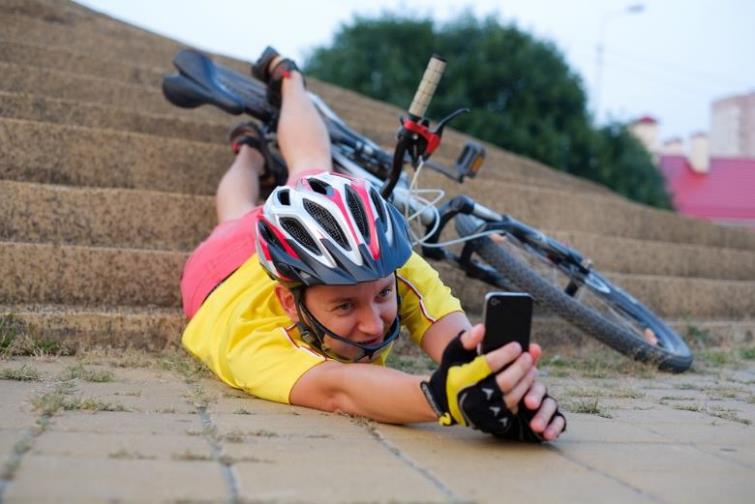 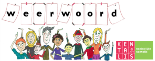